Поліський державний заповідник
Поліський природний заповідник – 
природно-Заповідний об'єкт, 
розташованій в Олевськ та Овруцького 
районах Житомирської області.











Водяний млин на річці Болотниці (Свидівці) у Поліському заповіднику.
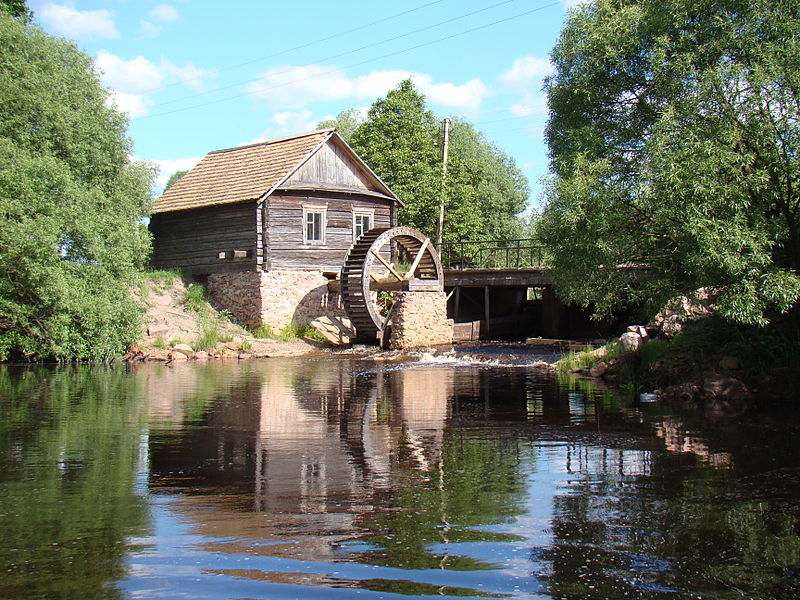 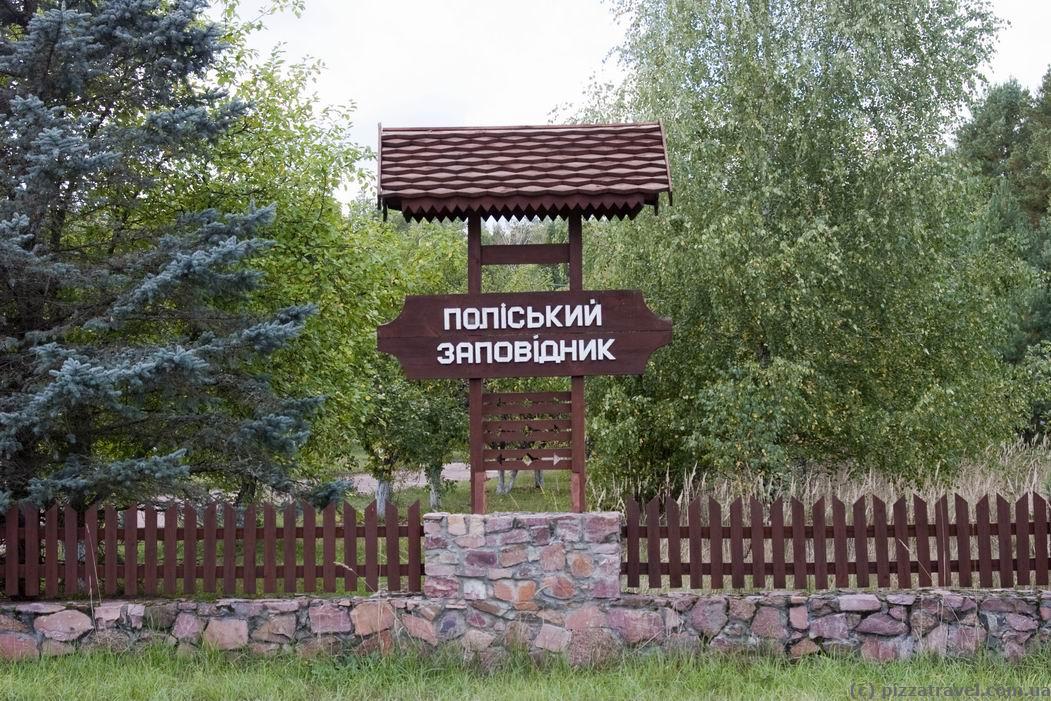 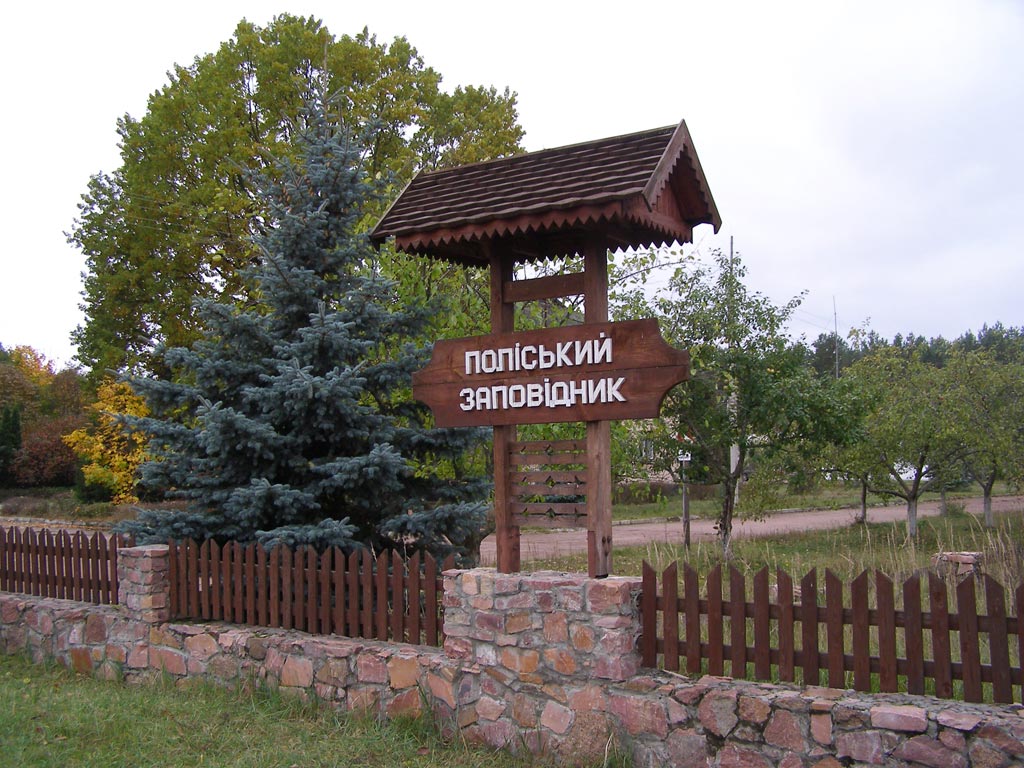 Розташування: Україна
Житомирська область,Олевський
район,Овруцький район
Найближче місто: Овруч
Координати: 51°32′05″ пн. ш. 28°06′20″ сх. д.
Площа: 20104 га
Заснований: 12 листопада 1968
Загальна характеристика
Площа 20104 га. Створений у 1968 р. на базі трьох 
лісництв: Копищанського (6935 га), Перганського 
(5665 га) Олевського лісгоспзагу та Селезнівського 
(7497 га)  Словечанського лісгоспзагу.
Підпорядкований  Державному комітету лісового 
господарства України.
Заповідник засновано з метою збереження типових 
природних комплексів Полісся, охорони реліктових 
та  ендемічних рослин і тварин та відтворення і
збагачення природних лісів Полісся.
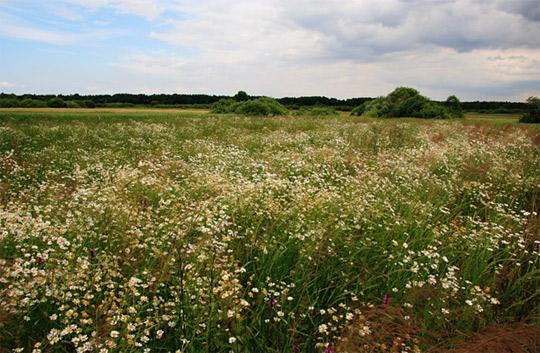 Рослинність
Тут поширені ліси борового і суборового 
комплексів з характерним для цих лісів підліском 
і трав'янистим покривом. Переважну частину 
лісів складають молоді сосняки; достигаючі і 
стиглі дерева займають незначні площі.

Крім лісових насаджень, у заповіднику добре 
представлені сфагнові (верхові) і сфагново-
осокові болота з участю журавлини, карликової 
берези та сосни. Лісові луки розвинуті слабко. 

Рідкісні й реліктові рослини, такі як дуб 
скельний, рододендрон жовтий (азалія), береза 
темнокора, плющ, ряд цікавих і рідких 
папоротей (страусове перо, аспленій, 
багатоніжка та ін.) трапляються також у 
лісництвах, що межують з заповідником.
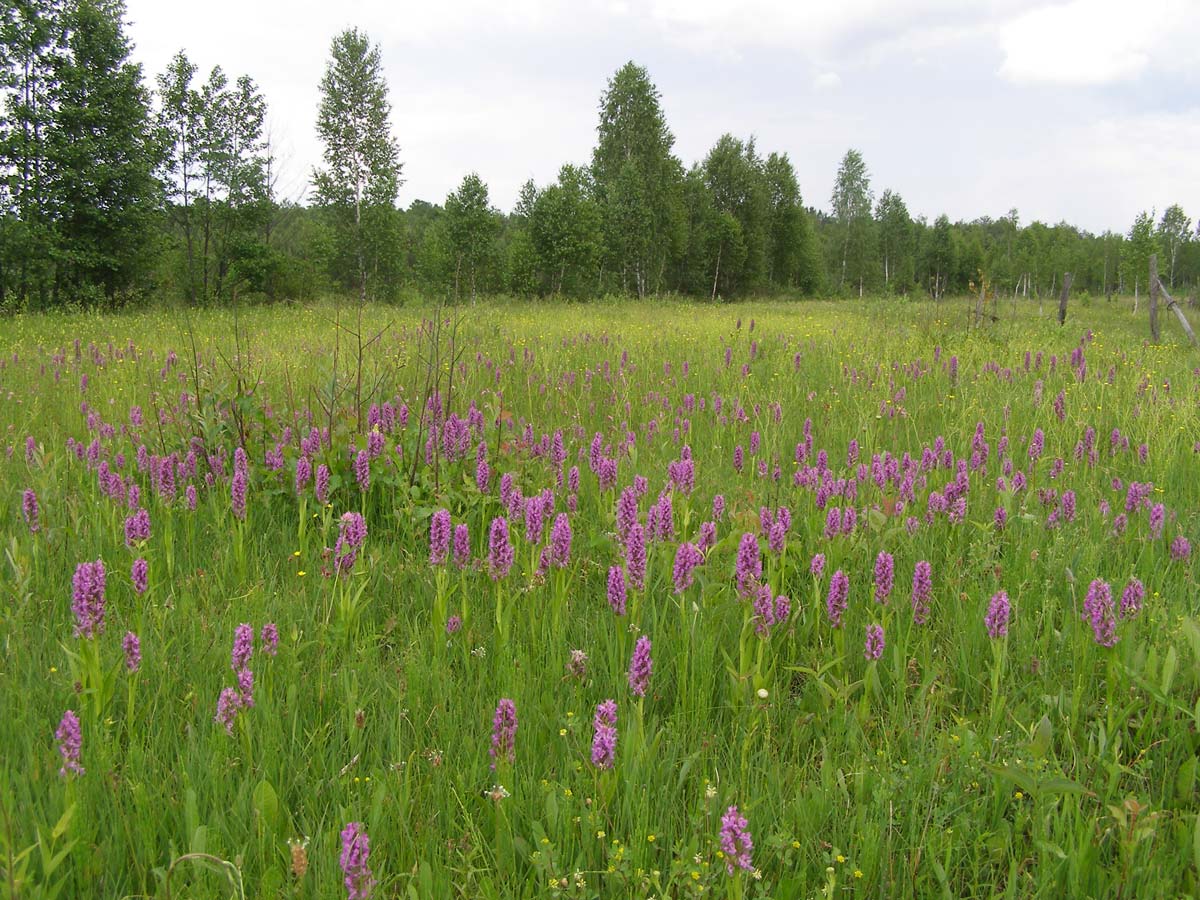 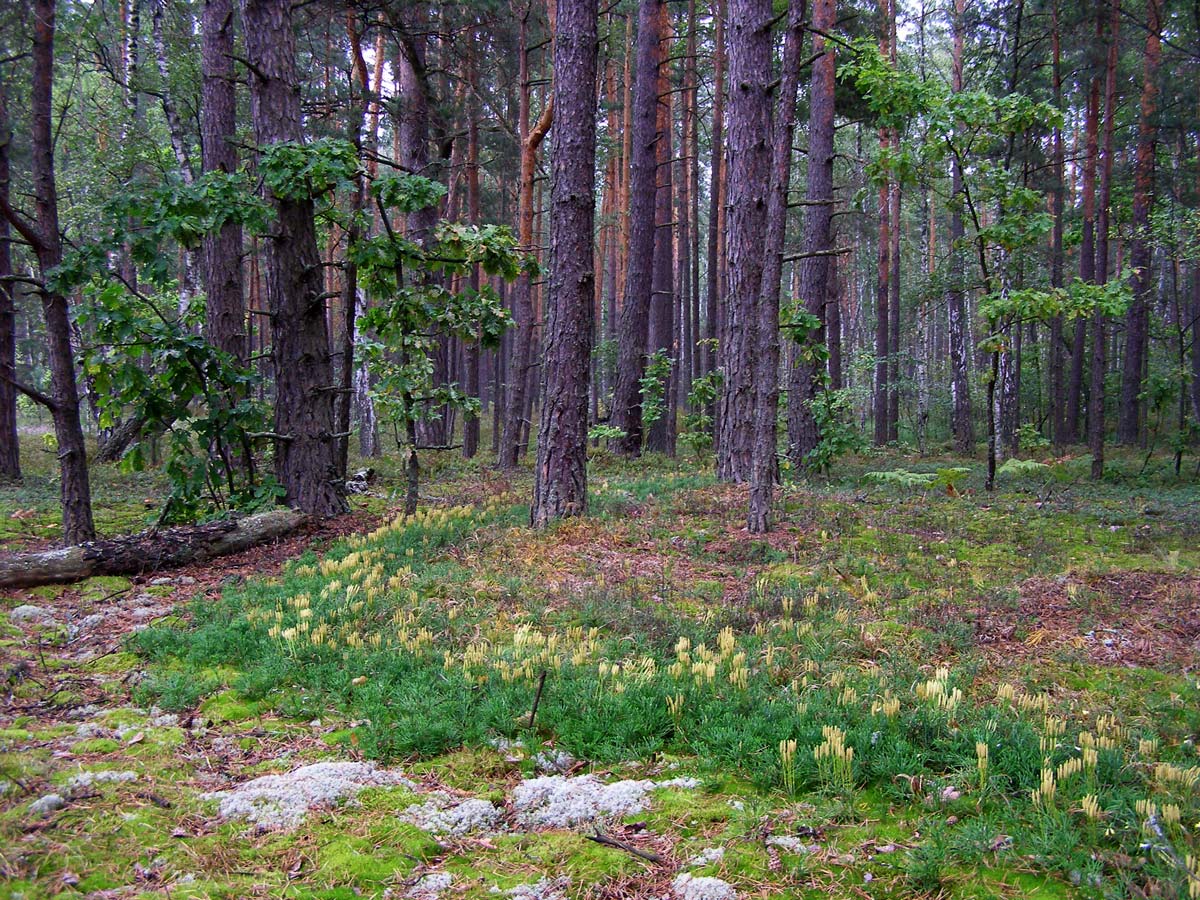 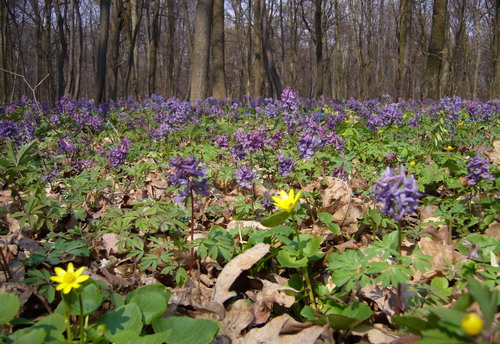 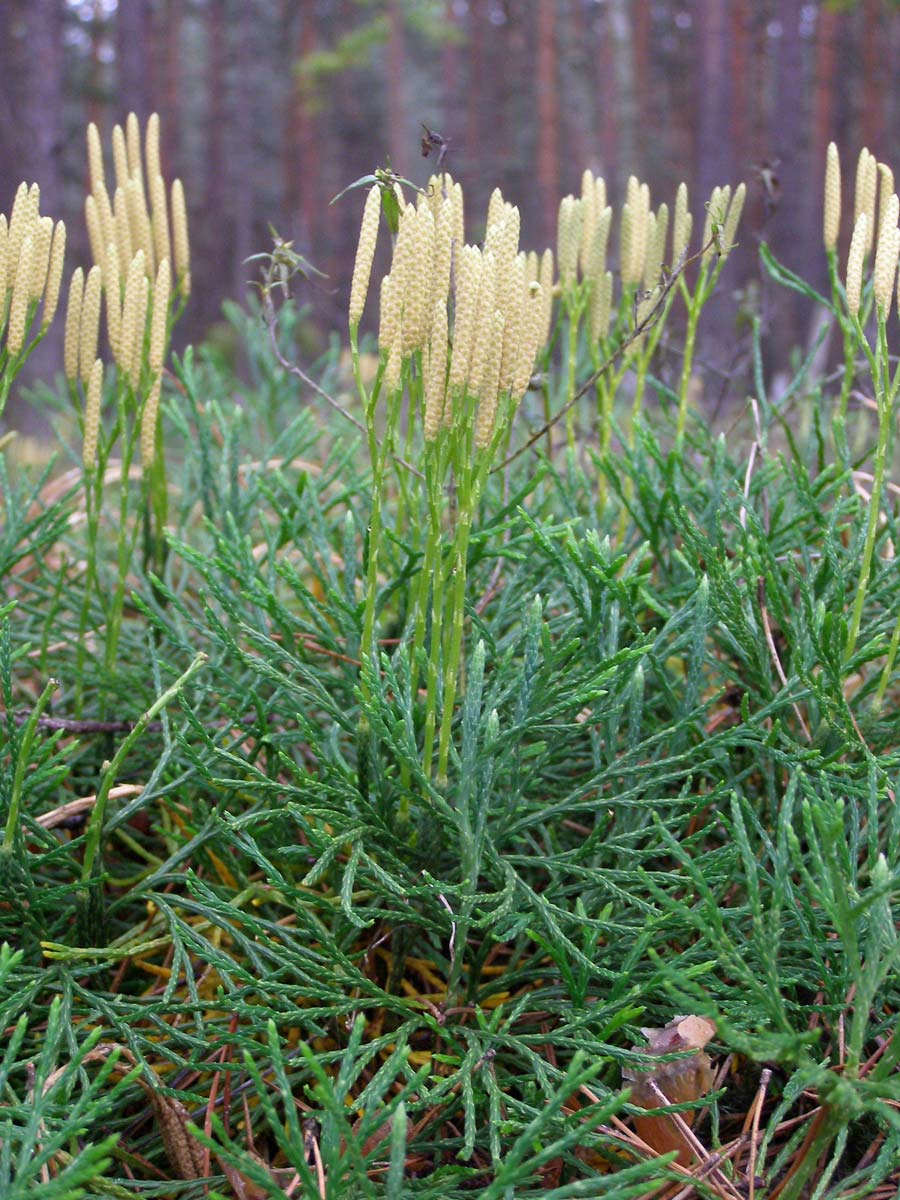 Фауна
Дуже цікава фауна Поліського 
заповідника.
З копитних тварин тут 
водяться лосі, сарни, дикі свині, 
а також вовки, лисиці, зайці, ви
вірки і куниці, рисі. Тут постійно 
мешкає зграя вовків, за якою 
ведуться багаторічні 
спостереження.
З цінних мисливських птахів 
є тетеруки, глухарі, рябчики, ку-
ріпки. Трапляються 
також колонії бобрів.
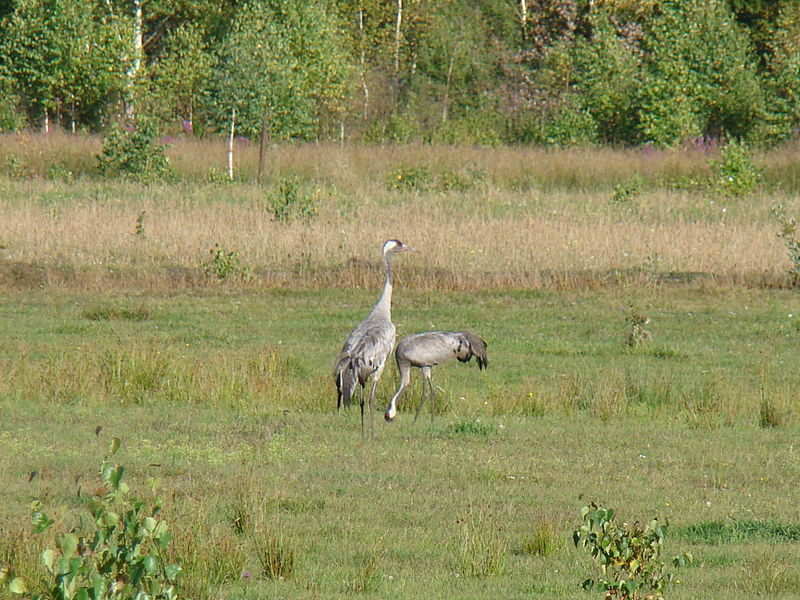 Журавель сірий в околицях Поліського заповідника
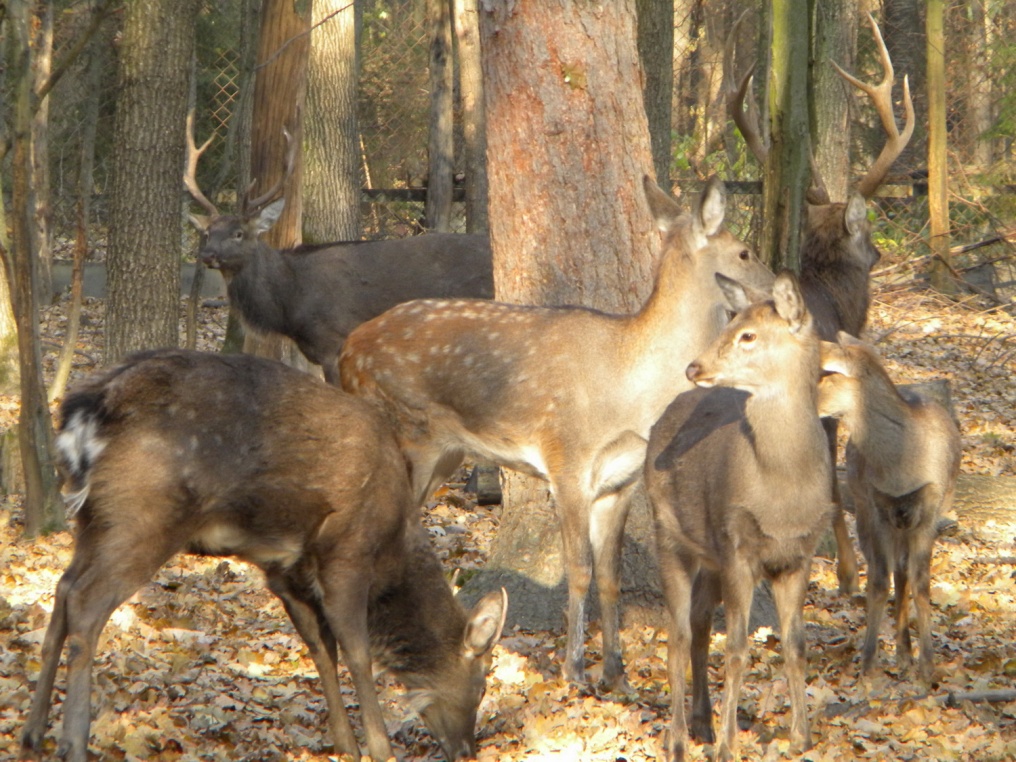 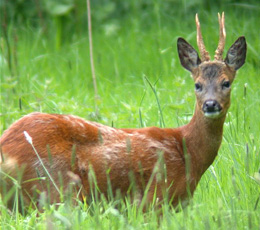 Просвіта й екотуризм
Заповідник є центром просвітницької роботи
як з місцевим населенням, так і з гостями 
Житомирщини.
Тут діє екологічна стежка, є музей природи, 
музей побуту поліщуків, музей древлянських 
каменів та інші об'єкти, цікаві для гостей 
цього Древлянського краю.

З 2011 року в заповіднику розроблено сайт, 
який вміщує краєзнавчу інформацію за 
кількома розділами:
Край лісів та боліт 
Природні умови
Рослинний світ 
Тваринний світ
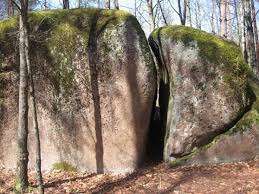 Наукові дослідження
В заповіднику постійно ведуть моніторингові 
дослідження найважливіших об'єктів природи 
цього краю. Зокрема, в заповіднику діє мережа
гідрологічних постів. Науковий відділ заповідника
веде неперервний  моніторинг раритетної
рослинності Центрального Полісся. Науковці 
заповідника, зокрема відомий теріолог Сергій 
Жила, вже упродовж 20 років вивчають хижих 
птахів і хижих ссавців заповідника. Центральним 
об'єктом такого моніторингу є вовк.
За підсумками цих досліджень опубліковано низку 
статей і кілька монографій та проведено кілька 
міжнародних конференцій. Серед них — три
теріологічні школи-семінари:

IV Теріологічна школа-семінар — «Ссавці у Червоній книзі» (20—26 жовтня 1997 року).
VII Теріологічна школа-семінар — «Великі хижі ссавці України та прилеглих країн» (15—17 грудня 2000 року) .
XVI Теріологічна школа-семінар — «Динаміка популяцій та хижацтво» (26—31 жовтня 2009 року).
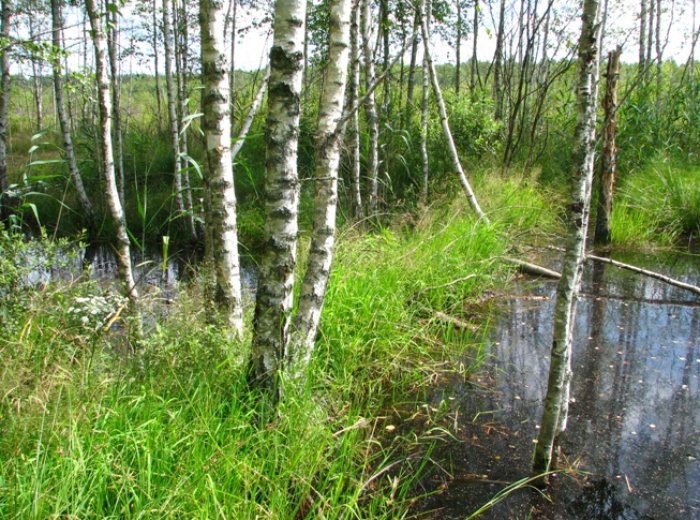 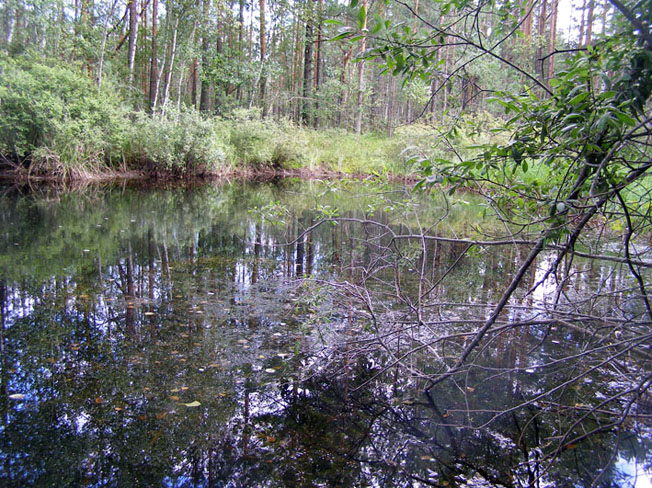 Заповідник може стати базою для розгортання 
наукових досліджень у галузі лісівництва 
(вивчення продуктивності, штучного і 
природного поповнення лісів, закладання 
дослідів з вирощування швидкорослих порід і 
інтродукції нових рослин), геоботаніки та
болотознавства.
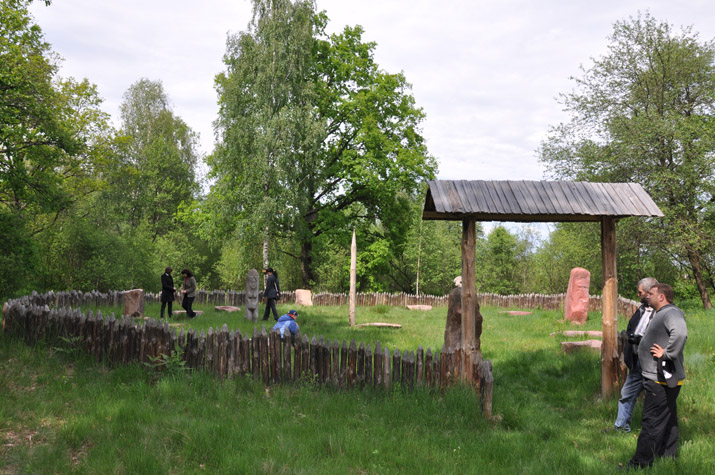 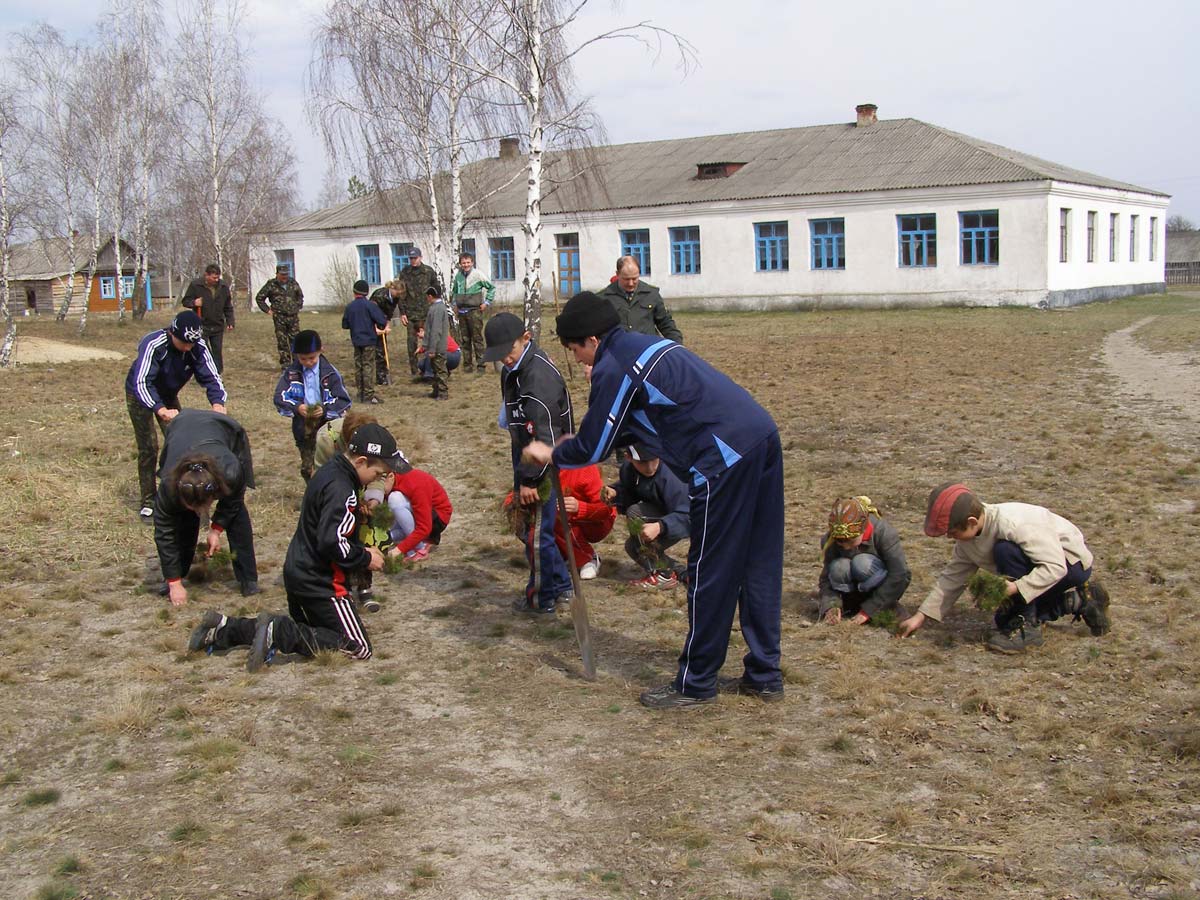